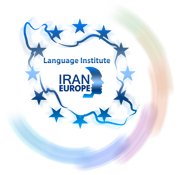 Evolve 2B7.4
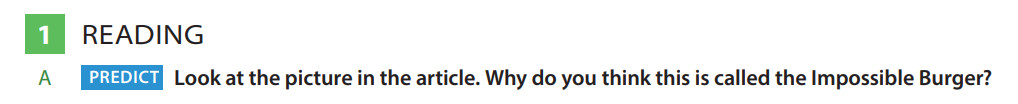 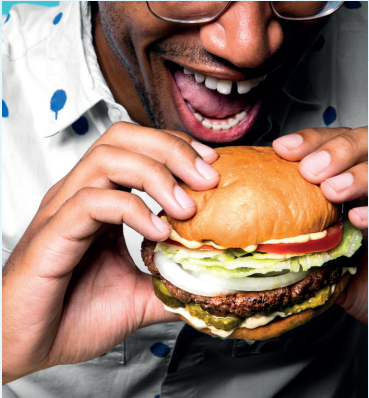 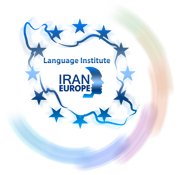 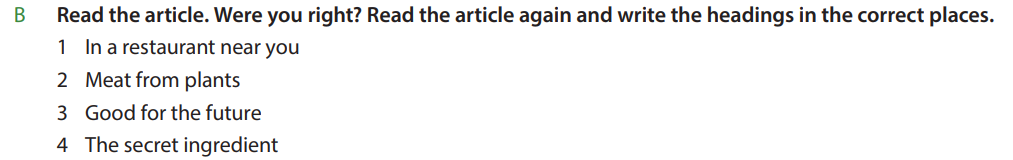 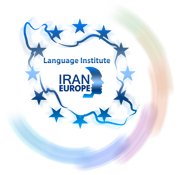 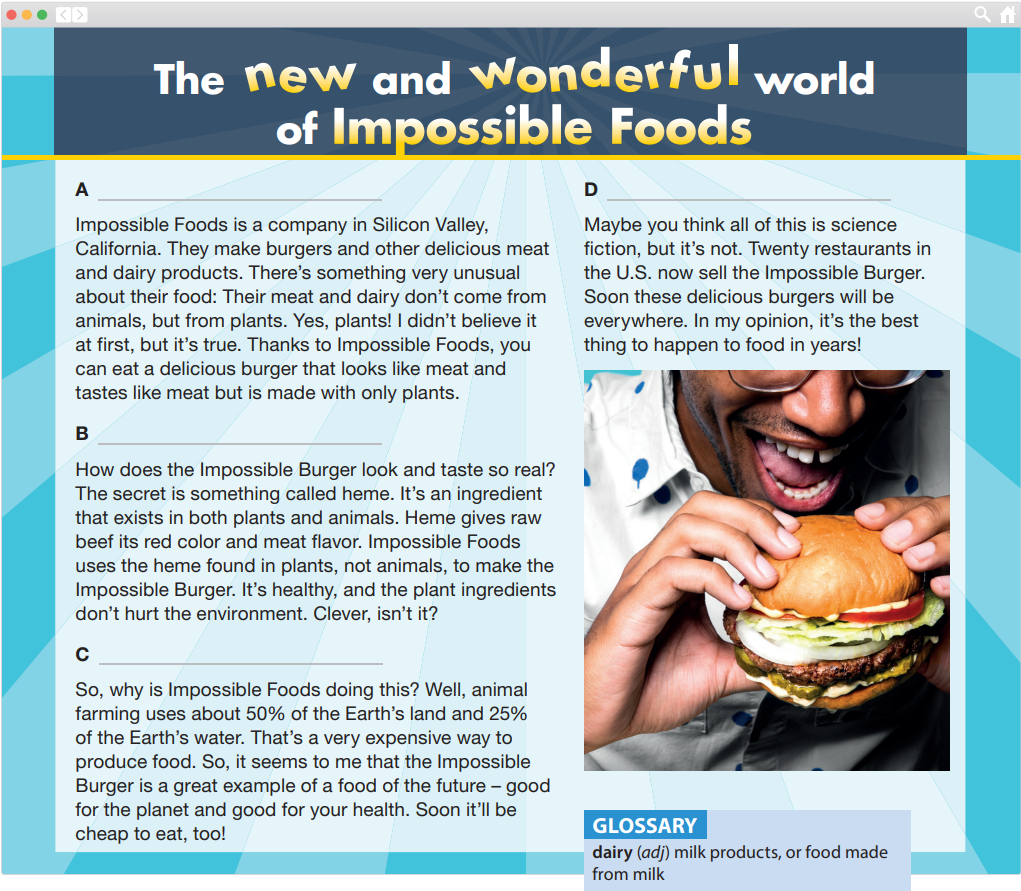 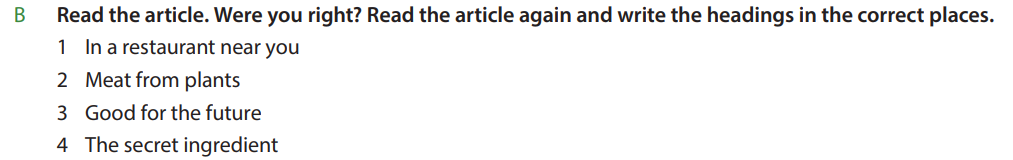 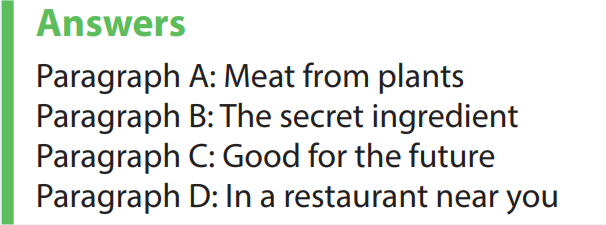 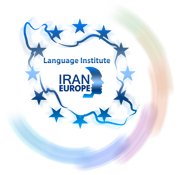 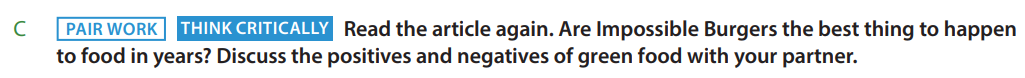 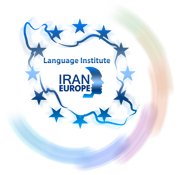 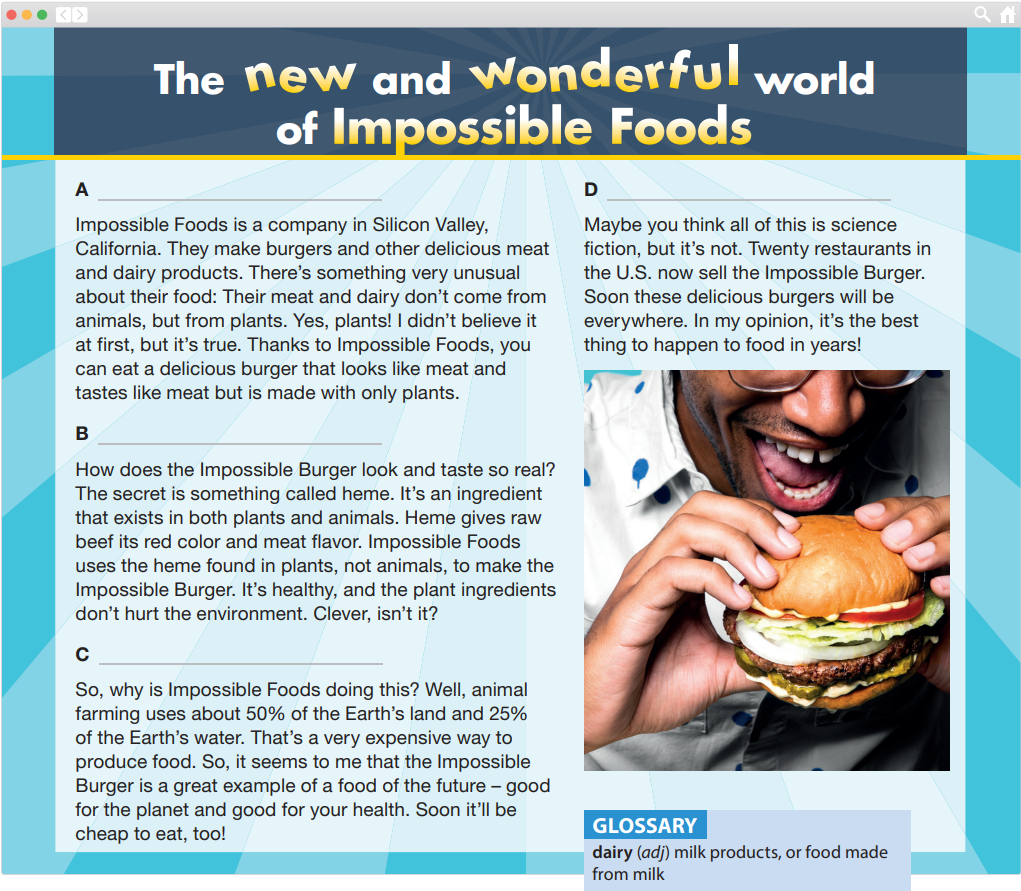 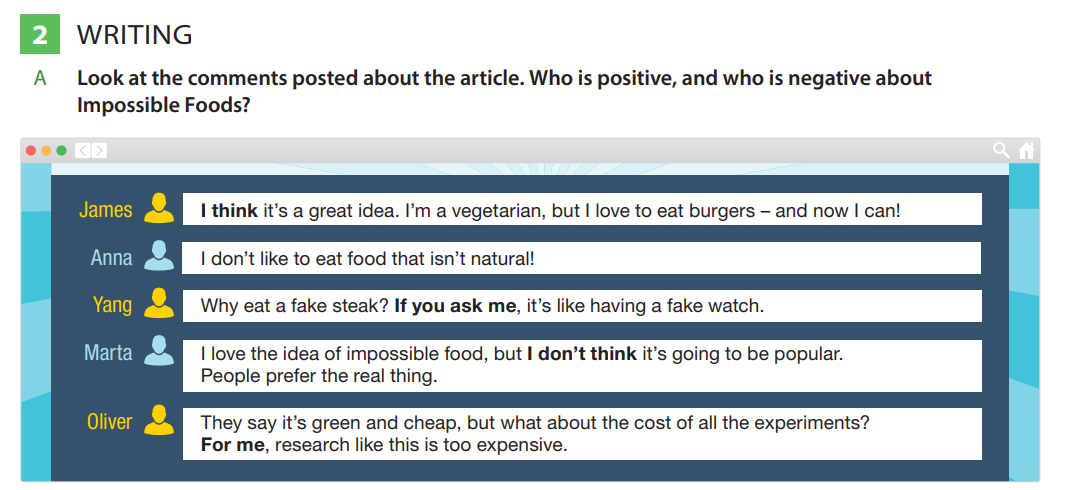 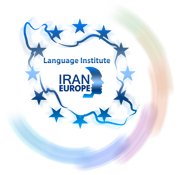 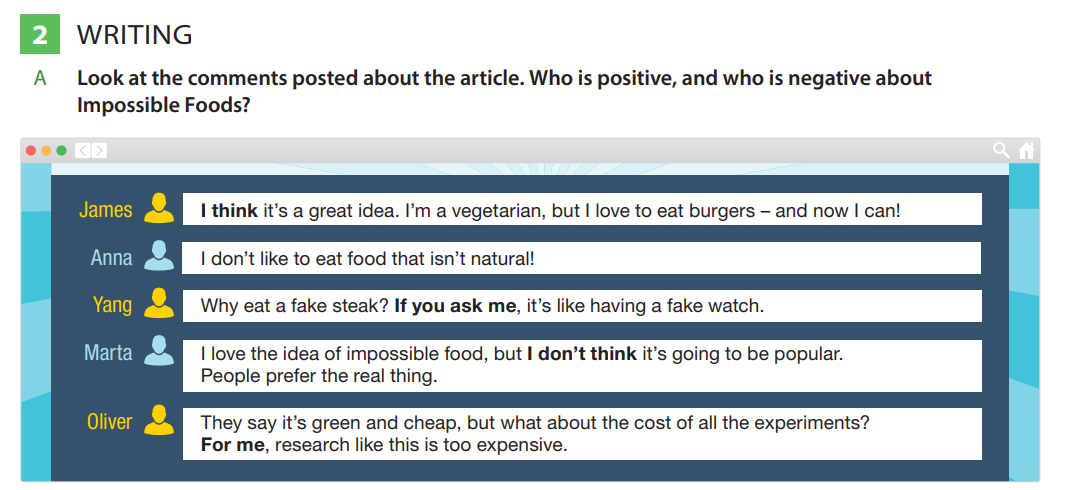 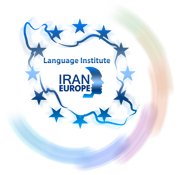 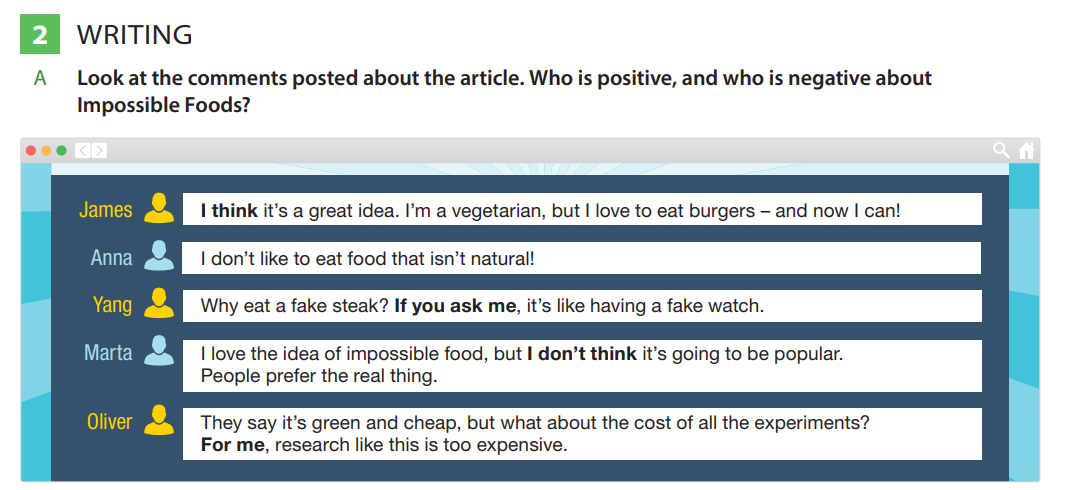 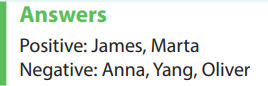 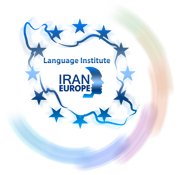 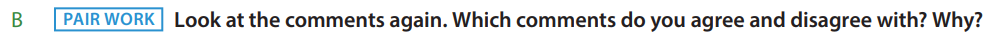 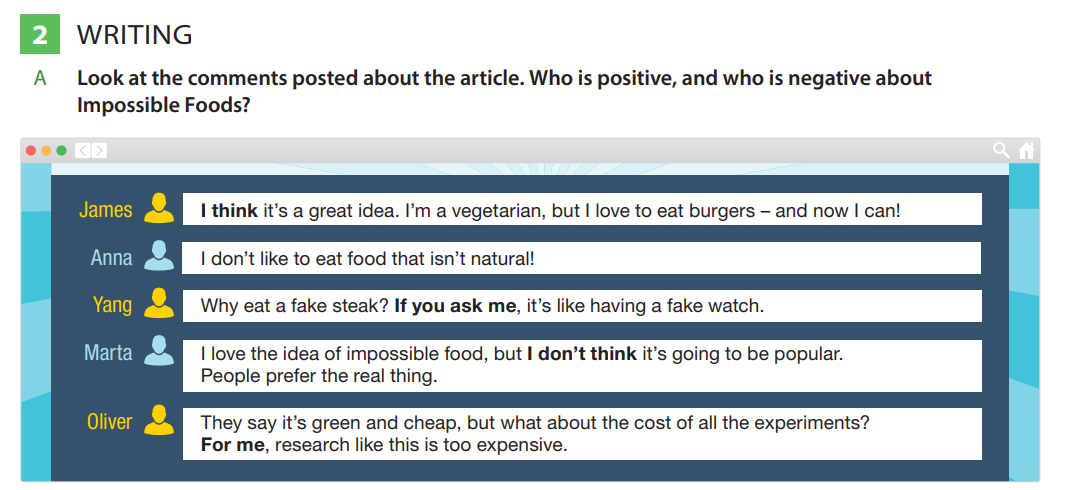 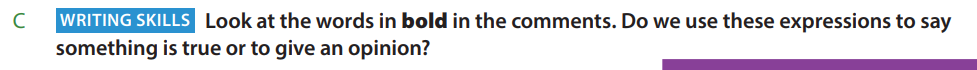 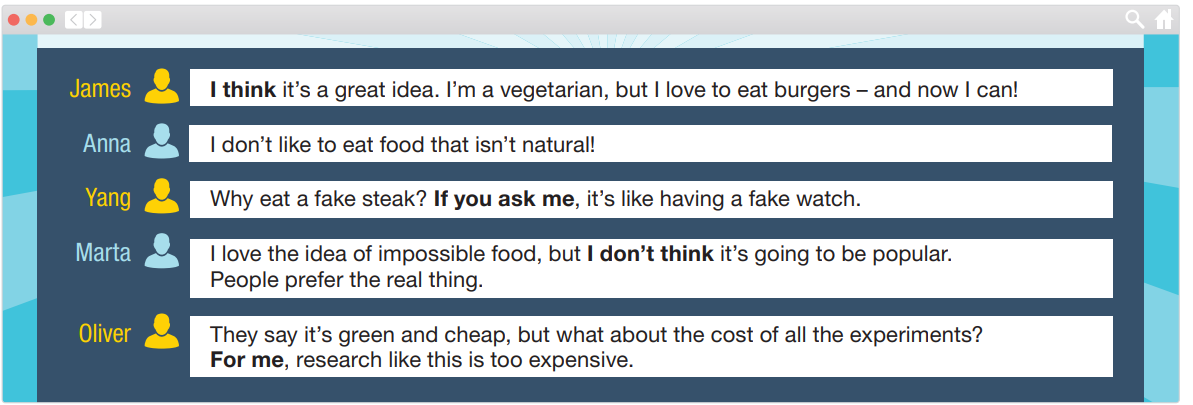 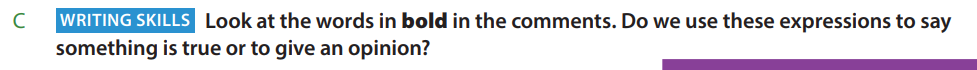 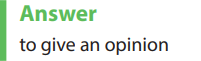 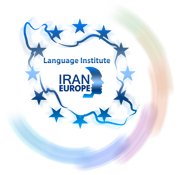 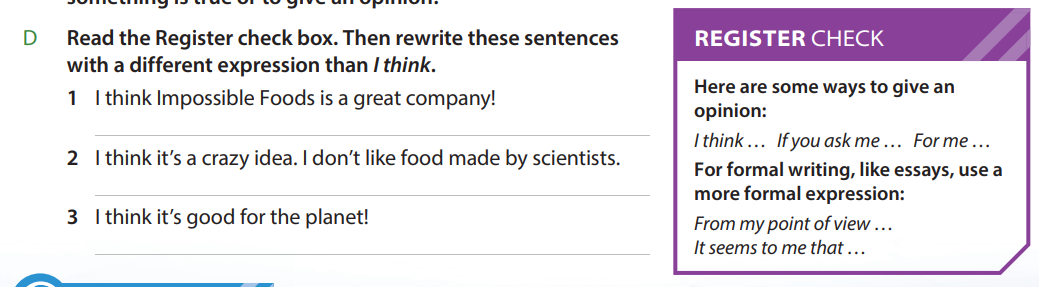 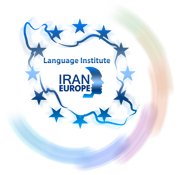 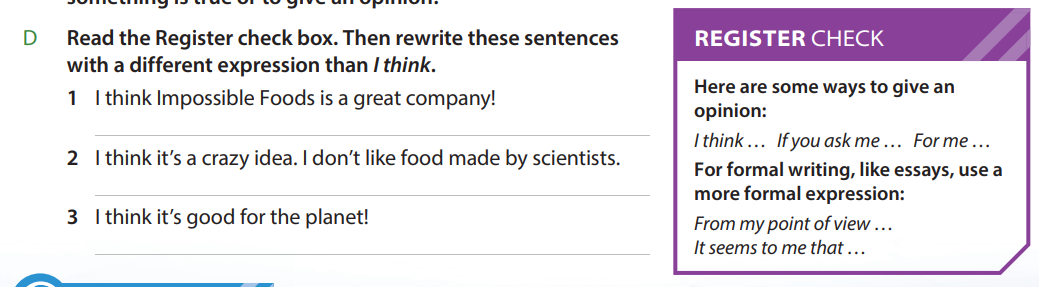 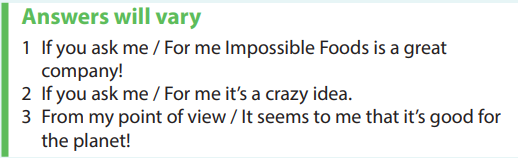 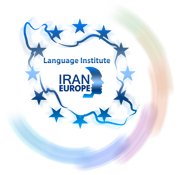 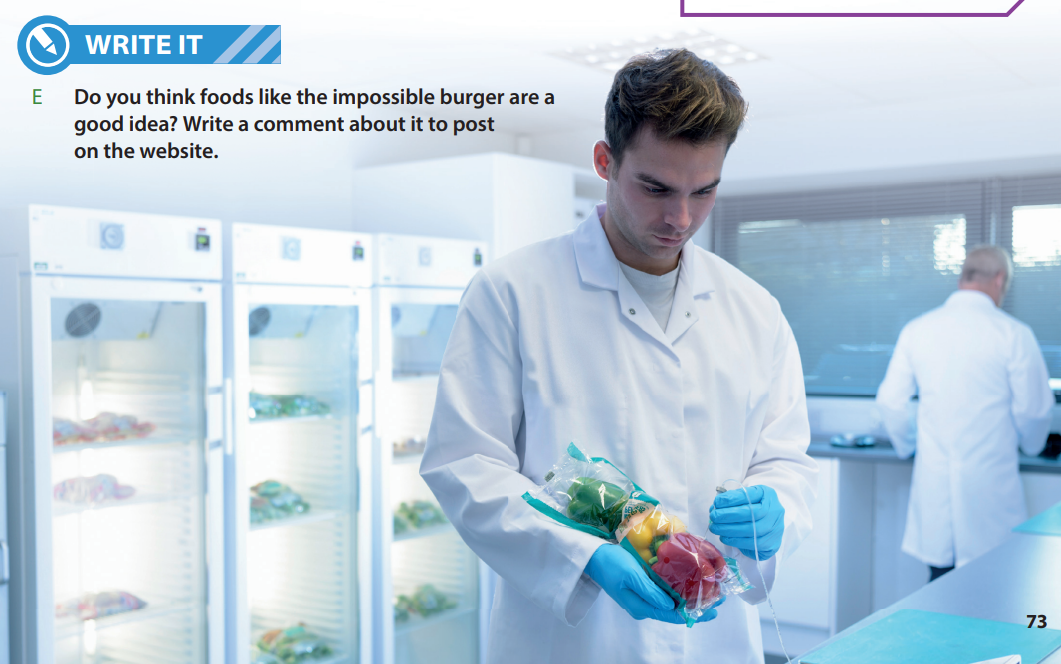 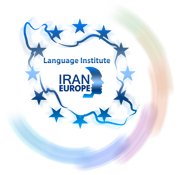 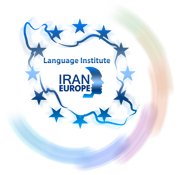